«Учим стихотворения с детьми»
Заучивание стихотворений с помощью мнемотаблиц
Отрывок из стихотворения «Овощи»
Тувим Юлиан (пер. С. Михалкова).
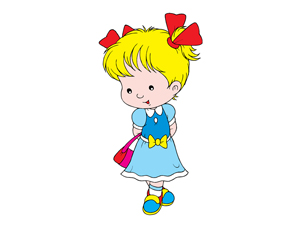 Хозяйка однажды с базара пришла, 

Хозяйка с базара домой принесла: 


Картошку,  капусту, морковку, горох, 

Петрушку и свёклу. Ох! ..
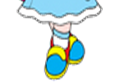 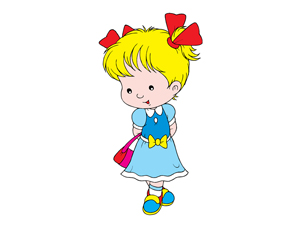 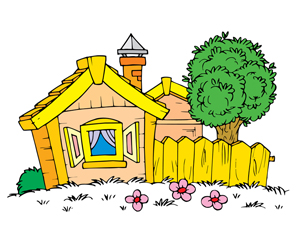 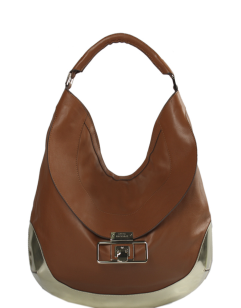 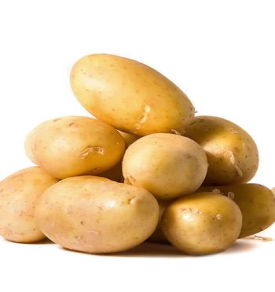 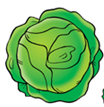 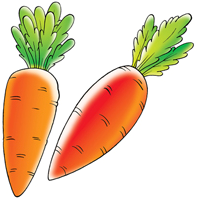 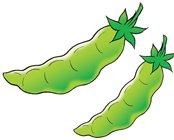 !
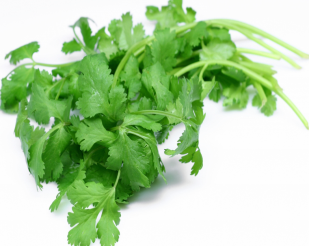 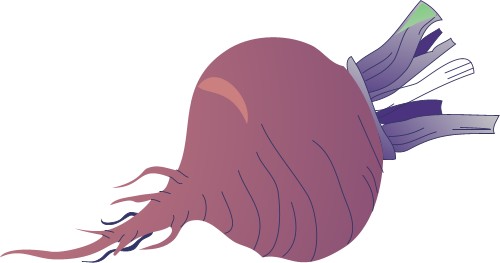 Отрывок из стихотворения «Овощи»
Тувим Юлиан (пер. С. Михалкова).
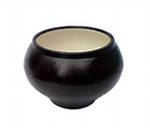 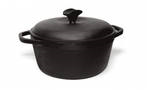 Накрытые крышкой, в душном горшке 


Кипели, кипели в крутом кипятке: 


Картошка, капуста, морковка, горох, 


Петрушка и свёкла. Ох!.. 


И суп овощной оказался неплох!
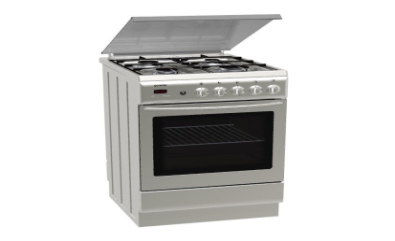 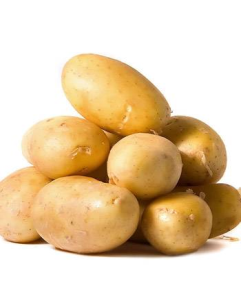 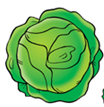 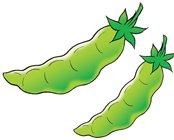 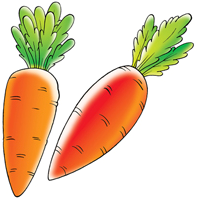 !
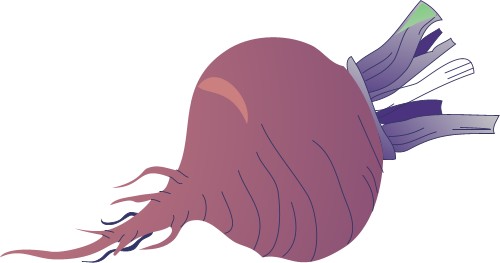 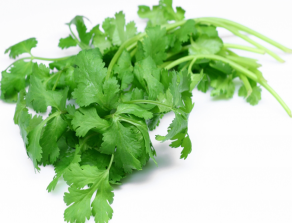 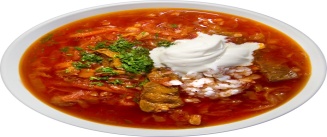 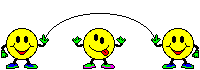 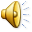